Чему должны научиться старшие дошкольники 5-6 лет к концу учебного года
Презентация для родительского собрания 
в группе № 8 «Веснушки»
Изобразительное искусство
Художественная литература
Безопасность
Физическое культура
Музыка
Здоровье
Художественно-эстетическое развитие
Физическое развитие
Основные направления развития детей и образовательные области
Социально-коммуникативное  развитие
Познавательное развитие
Мир природы
Мир человека
Моральное воспитание
Труд
Речевое  развитие
Социализация
Математические представления
Образовательная область
 «Социально-коммуникативное развитие» «Социализация»

Достижения Ребенка к концу года.
В игре: Ребёнок заинтересован совместной игрой, эмоциональный фон общения – положительный, согласовывает свои интересы и интересы партнёров; Проявляет  интерес к игровому экспериментированию, к развивающим и познавательным играм; В играх с правилами действует в соответствии с игровой задачей и правилами; Знает много игр, считалок.
В сфере развития социальных представлений, познания себя и других:
Ребёнок положительно настроен по отношению к окружающим, охотно общается с близкими взрослыми и сверстниками,  сдержан по отношению к незнакомым людям;
Соблюдает общепринятые нормы и правила культуры поведения;
Чуток по отношению к другим, распознаёт различные эмоциональные состояния, охотно откликается на просьбу помочь, научить чему-либо;
Интересуется предметным и социальным миром, имеет представления о том, что хорошо и что плохо;
Проявляет интерес к городу, стране, в которой живёт, знает её название, государственные символы некоторые достопримечательности и события городской жизни, гордится своей страной;
Испытывает чувство гордости и удовлетворения от хорошо выполненной работы и одобрения старших.
Образовательная область «Труд»
Достижения ребёнка к концу года.

Ребёнок стремится познать разные виды трудовой деятельности взрослых и отразить свои представления в изобразительной и игровой деятельности, сюжетно-ролевых играх;

Понимает значимость разных профессий, труда родителей, важность использования техники, различных машин и механизмов в труде;

Бережёт труд взрослых, старается оказывать посильную помощь в их трудовой деятельности;

Самостоятелен в самообслуживании;

Добивается результата труда, с небольшой помощью взрослого успешно решает интеллектуально-творческие задачи при создании поделок, экспериментировании с материалами, конструировании;

У ребёнка сформированы основы культуры труда (бережное отношение к инструментам, рациональное использование материалов, уборка рабочего места).
Образовательная область «Познавательное развитие» «Мир природы»Достижения ребенка к концу года.
Сформированность представлений о живой и неживой природе, сезонных изменениях в ней и деятельности человека;
Растениях, грибах, животных как представителях живого в мире природы; их основных жизненных функциях и потребностях, среде обитания;
 О природных сообществах животных и растений, их взаимосвязи и особенностях приспособления к среде обитания и сезонным изменениям в ней;
Человеке как живом существе, его сходстве с другими живыми существами и отличиях; природоохранной деятельности человека;
О ценности природы как среде жизни человека..
Высокий уровень развития математических представлений предполагает:
Умение самостоятельно обследовать, сравнивать, сопоставлять, геометрические тела и фигуры, по длине, ширине, высоте, объёму, массе;
Определять своё местонахождение  среди окружающих предметов и направление движения (прямо, влево, ближе, внутрь круга и т. д.);
Освоение временных отношений (дни недели, части суток, название месяцев);
Освоение количественного и порядкового счёта в пределах 10 и цифр от 0 до 9; сравнение чисел, уравнивание неравенств; определение состава чисел из единиц и двух меньших в пределах 5;
Умение измерять временные отрезки (5 – 10 минут) с помощью песочных часов, а расстояние – условной меркой;
Представление о неизменности количества и величины (массы, объёма) независимо от условий;
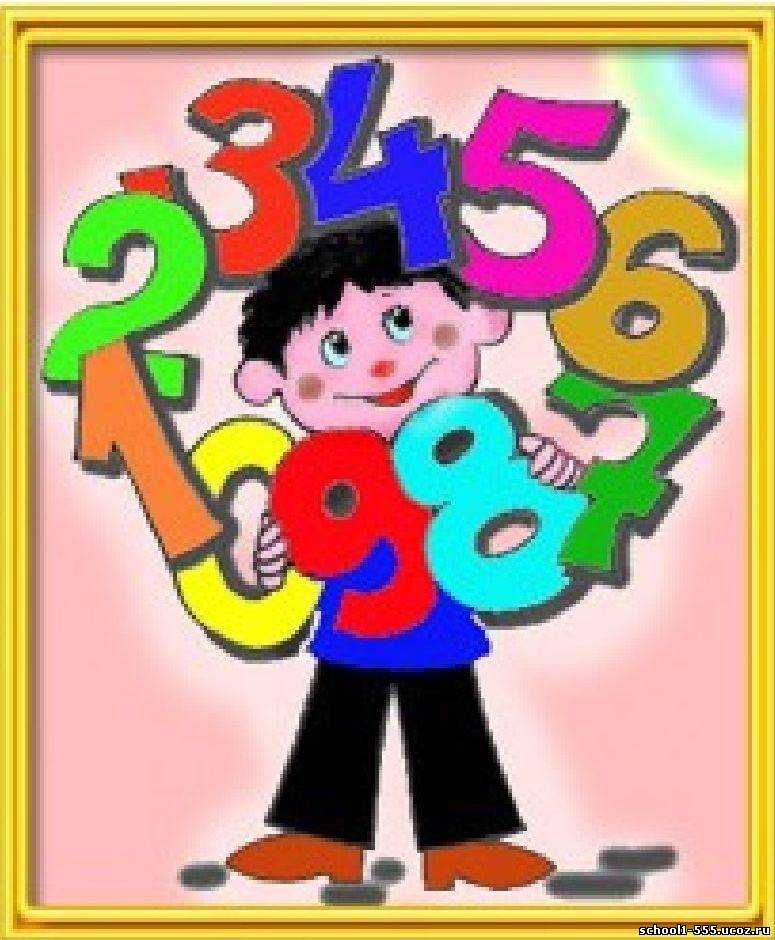 »Образовательная область «Речевое развитие»
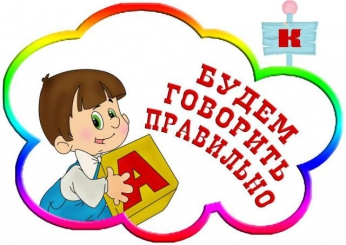 Достижения ребенка к концу года.
В СВЯЗНОЙ РЕЧИ
Самостоятельное построение игровых и деловых диалогов, пересказ литературных произведений;
В описательных рассказах – точный и правильный подбор слов, с использованием прилагательных и наречий;
Сочинение сюжетных рассказов по картине и из личного опыта в соответствии с логикой повествования; 
Внимательное выслушивание рассказов сверстников, вычленение речевых ошибок и доброжелательно их исправление;
В ОВЛАДЕНИИ СЛОВАРЁМ
Освоение и использование в речи новых слов (названий профессий, учреждений , техники, инструментов труда; слов, обозначающих оттенки цвета; личностные характеристики человека (честность, справедливость, доброта), его состояния и настроения; объединение предметов в группы на основе существенных признаков и называние их (мебель, овощи, транспорт);
В ОВЛАДЕНИИ ГРАММАТИЧЕСКИ ПРАВИЛЬНОЙ РЕЧЬЮ Использование основных грамматических правил русского языка; грамматически правильное употребление несклоняемых существительных; слов, имеющих только множественное или единственное число; образование слов с помощью суффиксов;
В РАМКАХ ОСВОЕНИЯ ЗВУКОВОЙ КУЛЬТУРЫ РЕЧИ
Чистое и правильное произношение звуков родного языка в повседневном общении и при звуковом анализе слов;
Самостоятельное использование средств интонационной выразительности ;
ПРИ ПОДГОТОВКЕ К ОБУЧЕНИЮ ГРАМОТЕ
Дети узнают термины «слово», «звук», «буква», «предложение», «гласный и согласный звуки», «звуковой анализ слова»;
Учатся делить слова на слоги, составлять схемы слов;
Определять количество слов в предложении и составлять предложения с заданным количеством слов;
В ПРОЦЕССЕ ПРАКТИЧЕСКОГО ОВЛАДЕНИЯ НОРМАМИ РЕЧИ ДЕТИ учатся самостоятельно выполнять основные правила речевого этикета при приветствии, прощании, знакомстве, обращении с просьбой; правильно использовать невербальные средства общения (мимику, позу, жесты);
Знакомятся с правилами телефонного этикета, нормами поведения в музее, театре, кафе.
Образовательная область
 «Художественно-эстетическое развитие»
Овладение техническими умениями изобразительного искусства

В рисовании: применение различных материалов и инструментов (пастель, мелки, акварель, витражные краски, гелиевые ручки, фломастеры), пользование палитрой, создание новых цветовых тонов и оттенков; различные способы рисования кистью (всем ворсом, концом кисти, примакиванием и т. д.)
В аппликации: использование различных материалов (бумаги, ткани, природных и бросовых материалов); освоение техники симметричного и ажурного вырезания, обрывной и объёмной аппликации, коллажа; вырезание кругов и овалов, коротких и длинных полосок и т. д.
В лепке: применение различных материалов  (пластилин, тесто, снег, песок, воск); создание объёмных и рельефных изображений (рисование пластилином, отпечатки, рисунок стекой); лепка конструктивным и смешанным способом, сглаживание поверхности предмета, вылепливание мелких деталей; создание многофигурных композиций;
В конструировании: освоение техники оригами, конструирования из природного и бросового материала, создание построек различного назначения из пластмассового, деревянного, металлического конструктора
Образовательная область «Здоровье».Достижения ребёнка к концу года.
Ребёнок стремится беречь своё здоровье и здоровье окружающих, знает, как можно поддержать, укрепить и сохранить здоровье;
Умеет обслужить себя и владеет элементарными навыками личной гигиены;
Умеет определить состояние своего здоровья, назвать и показать, что именно у него болит;
Владеет культурой приёма пищи, различает полезные и вредные для здоровья продукты питания, разумно употребляет их;
Умеет выполнять дыхательную гимнастику, гимнастику для глаз, утреннюю гимнастику, некоторые закаливающие процедуры;
Различает некоторые съедобные и ядовитые грибы, ягоды, травы, правильно ведёт себя в лесу;Готов оказать элементарную первую помощь себе и другому (промыть и обработать ранку, обратиться за помощью к взрослому).
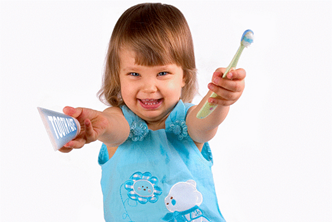 Образовательная область «Безопасность» Достижения ребёнка к концу года.
Ребёнок проявляет интерес к правилам безопасного поведения, может привести примеры правильного поведения в отдельных опасных ситуациях;
Под присмотром взрослого умеет пользоваться опасными бытовыми предметами (ножницы, иголки) и электроприборами (магнитофон, телевизор, пылесос);
Осторожен при общении с незнакомыми животными;
Соблюдает правила дорожного движения, правильно ведёт себя в транспорте;
Правильно ведёт себя на воде, на солнце;
Не вступает в контакт с незнакомыми людьми на улице;
В случае возникновения неожиданных, опасных для жизни и здоровья ситуаций, умеет привлечь внимание взрослого.
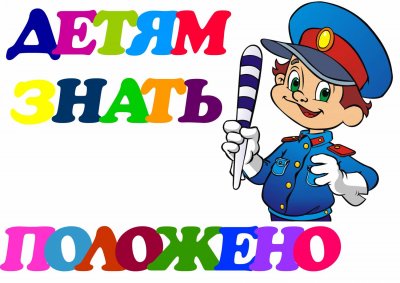 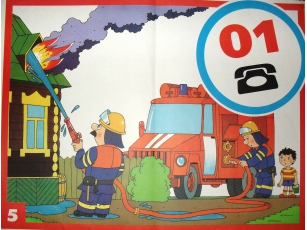 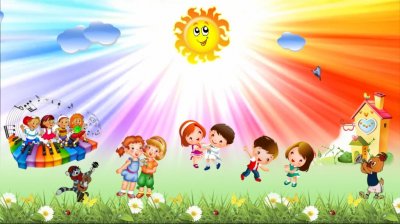 Дорогие родители! Теперь Вы знаете, какая большая работа предстоит нам в этом году. И для того, чтобы она была интересной для всех и плодотворной, нам просто необходима Ваша помощь! Поэтому мы очень просим Вас быть внимательными к нашим повседневным заботам, интересоваться нашими делами, не отказывать в посильной помощи. И тогда мы станем самыми-самыми лучшими!